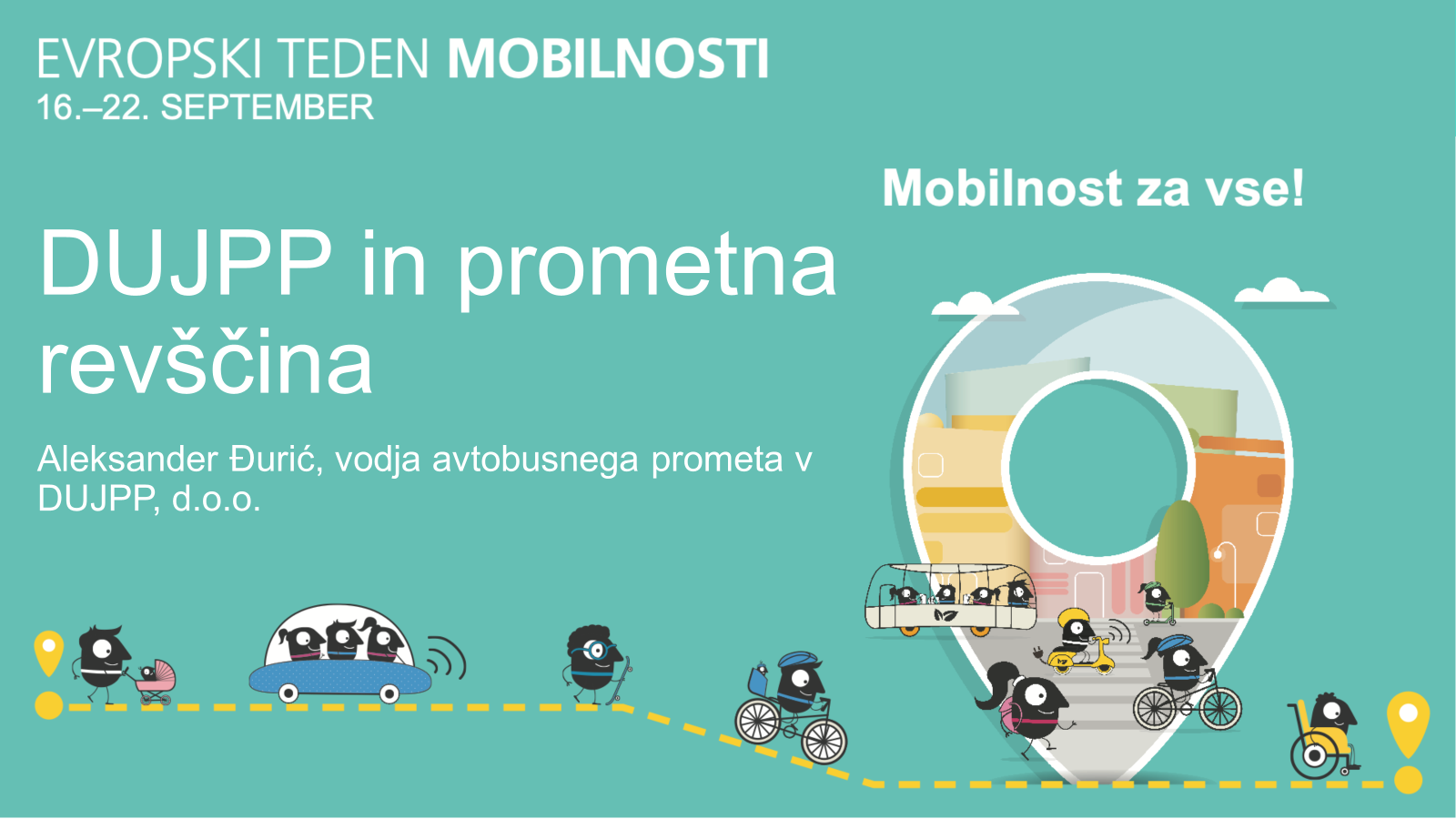 Družba za upravljanje javnega potniškega prometa, d.o.o, krajše DUJPP, d.o.o., je družba v 100% lastni Republike Slovenije.
Upravljanje JPP in naloge DUJPP
Ravni upravljanja JPP
Strateška raven: MOPE sprejema zakonodajo, usmerja kakovost javnega potniškega prometa ter zagotavlja financiranje​
Taktična raven: DUJPP upravlja, načrtuje, organizira in nadzira izvajanje prevoznih storitev​
Operativna raven: koncesionarji JPP izvajajo prevozne storitve

Naloge DUJPP
Načrtovanje: Priprava strategij in načrtov za javni potniški promet
Organizacija: Usklajevanje voznih redov in optimizacija prevoznih poti
Nadzor: Spremljanje izvajanja prevoznih storitev in zagotavljanje skladnosti s standardi
Koncesije: Podeljevanje koncesij in sklepanje prevoznih pogodb
Digitalizacija: Zagotavljanje vseh informacij na enem mestu; spremljanje vozil v živo; prodaja vozovnic
Informiranje: Omogočanje čim boljše informiranosti o JPP
Integracija: Zagotavljanje čim bolj integrirane ponudbe JPP
Sogovornik: med državo, izvajalci in potniki; posluh za potnika in strokovne javnosti
Deležniki DUJPP pri nalogah v JPP
Lastniki in predstavniki lastnikov družbe: Vlada RS, MOPE, nadzorni svet, strokovni svet
Koncesionarji: Arriva, Nomago, AP MS, LPP, SŽ-PP
Potniki in splošna javnost: registrirani in neregistrirani uporabniki storitev IJPP, delovne organizacije, gospodinjstva 
Lokalne skupnosti: občine, šole, regionalni centri mobilnosti, različna združenja
Strokovna združenja in organizacije: GZS, OZS, SOS, ZOS, ZMOS, ŠOS, DOS 
Mediji: nacionalni, lokalni
Več ponudbe
V 2024 smo:
Realizirali: 8,5 % več avtobusnih in 2,7 % več železniških prevozov
Prevozili: za 4.700.000 več cestnih in 318.000 več vlakovnih kilometrov
Vzpostavili: 29 novih intervalnih voznih redov
Prevažali: 440.000 uporabnikov s kartico IJPP (43,9 % upokojenci, 37,4 % splošni potniki, 10,5 % dijaki, 8,2 % študentje)
Prisluhnili: 4.092 zadev v izboljševanju ponudbe v dialogu s potniki, lokalnimi skupnostmi in strokovnimi organizacijami
Potrdili: preko 30 izboljšav v železniških voznih redih uvedenih za tekoče leto
Več sodelovanja
V 2024 smo:
Integrirali: 23 šolskih linij z ocenjeno vrednostjo prihranka 4,5 mio EUR za občinske proračune
Uvedli: 4 delavske linije v lokalnih skupnostih z večjimi poslovno-gospodarskimi conami (Iskra, Revoz, Eta, Predilnica Litija)
Sofinancirali: prevzeli pogodbena razmerja pri sofinanciranju nakupa vozovnic v 10 občinah
Sodelovali: v 6-ih projektih izboljšanja javnega potniškega prometa in trajnostne mobilnosti
Izvedli: 2 svetovalna posveta s Strokovnim svetom DUJPP
Prezentirali: bili sogovornik na 10 strokovnih konferencah
Potnik v središču
V 2024 smo:
Poenostavili: z integracijo baze IJPP in eUprave skrajšali pridobivanje subvencionirane vozovnice na 3 minute
Prepeljali: v upravljanju DUJPP prepeljali 9,5% več potnikov v avtobusnem in 7,7 % več potnikov v železniškem prometu 
Prisluhnili: 3.614 vprašanjem, predlogom in pobudam potnikov
Reševali: 595 prejetih zadev z lokalnimi skupnostmi in šolami
Prejeli: 117 vprašanj novinarjev  
Izvedli: 2 raziskavi o uporabi JPP med splošno populacijo
Mobilnostna revščina
DUJPP sodeluje v pripravi Socialno podnebnega načrta, MOPE, ki na področju JPP obsega:
Ponudba dostopnosti JPP: izboljševanje zakonskih podlag in uredb; integracija avtobusnih in železniških voznih redov 
Integracija šolskih in delavskih prevozov: v sistem JPP, kjer je to možno
Prevozi na klic: večanje ponudbe dostopnosti za invalide
Mobilnostno svetovanje: informiranje o prevozih; vzpostavitev informacijskega portala za potnike
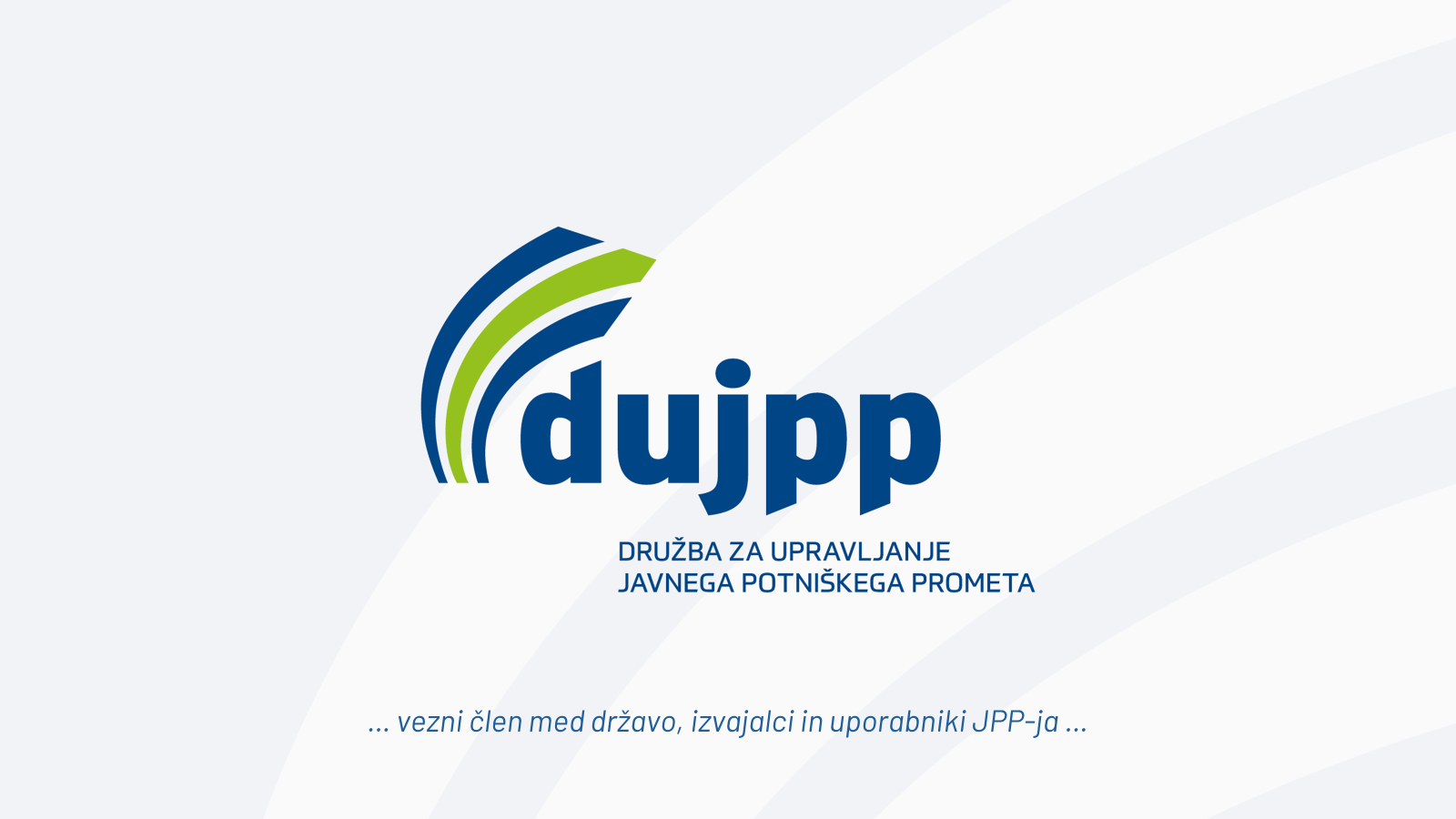